COPD Documentation and Coding
For Providers
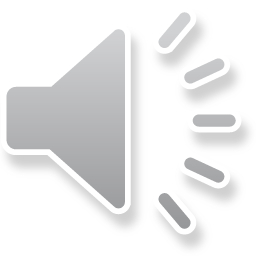 By: Sarah Dumais, RN, BSN, CRC
Copyright 2024, Martin’s Point Health Care, Inc. These materials may not be reproduced or distributed without the prior written permission of Martin’s Point.
COPD in the United States*
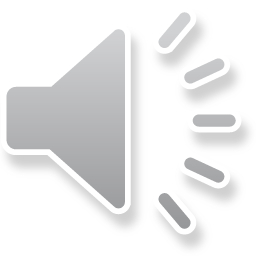 *https://www.lung.org/lung-health-diseases/lung-disease-lookup/copd/for-health-professionals/copd-in-your-state 2/04/2025
2
Documenting COPD
Providers should document the highest level of specificity of the condition (if known) during the encounter.*
Additional documentation can identify current or history of tobacco exposure/use/dependence
Includes:-Chronic asthmatic (obstructive bronchitis)-Chronic bronchitis with airway obstruction
-Chronic bronchitis with emphysema
Chronic emphysematous bronchitis-Chronic obstructive asthma
-Chronic obstructive bronchitis
-Chronic obstructive tracheobronchitis-Chronic obstructive airway disease NOS
-Chronic obstructive lung disease NOS
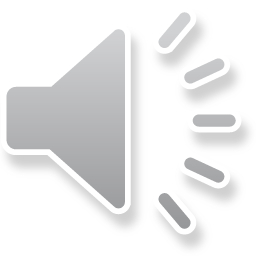 -Unilateral pulmonary emphysema-Panlobular emphysema-Centrilobular emphysema-Other emphysema- Emphysema unspecified
*https://www.cms.gov/files/document/fy-2025-icd-10-cm-coding-guidelines.pdf
3
COPD Documentation (Outpatient Setting)
During the encounter, providers should review and document the most current status of the patient’s diagnosis to ensure accuracy of the clinical documentation. Unconfirmed diagnoses should not be coded in the outpatient setting.*
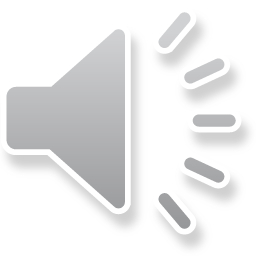 *https://www.cms.gov/files/document/fy-2025-icd-10-cm-coding-guidelines.pdf
4
Documentation Check
Assess and document co-existing conditions that affect patient care/treatment/management. 
Review & update the problem list & medication list,  document physical findings, comment on results.
Documentation shows how the condition is being treated/managed
The assessment & plan accurately reflects how the condition is being treated/managed.
Diagnosis matches the documentation
Documentation of the diagnosis supports the ICD-10 code documented by the provider.
Conditions that are resolved AND no longer being treated may be identified by a historical diagnosis. 
The diagnosis is documented to the highest level of specificity (if known). 
When applicable- severity, laterality, type.
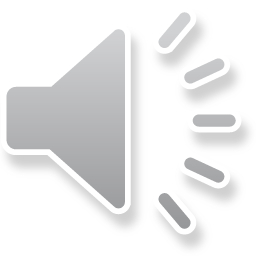 Questions? Contact us at RASupport@martinspoint.org
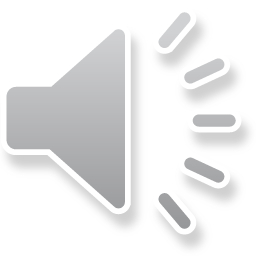